Опыт компьютерного исследования ритмики оригиналов и переводов Максима Богдановича
Подберезникова Александра ДмитриевнаНИУ ВШЭ (СПб)
Максим Адамович Богданович 
27 ноября (9 декабря) 1891 — 13 (25) мая 1917
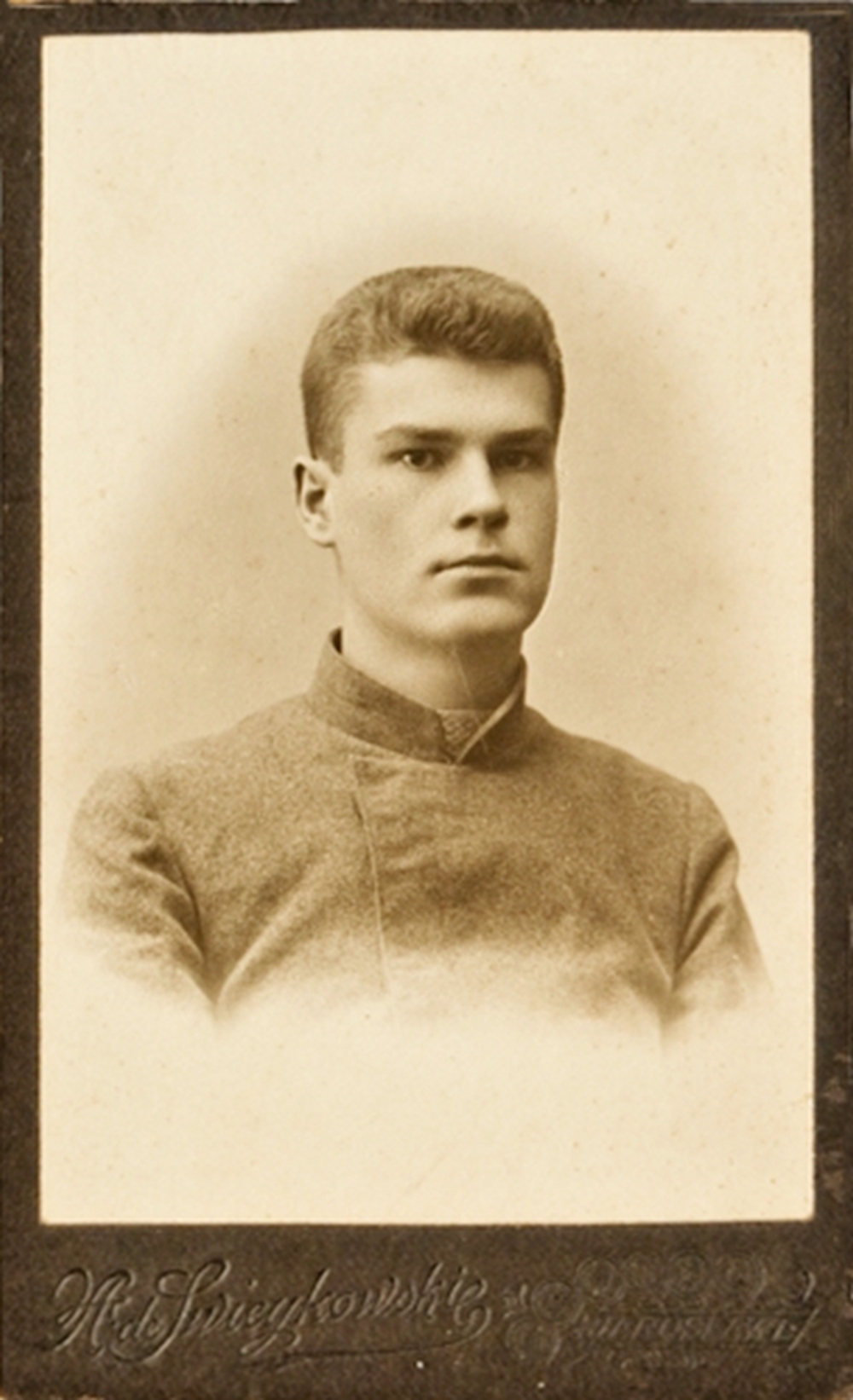 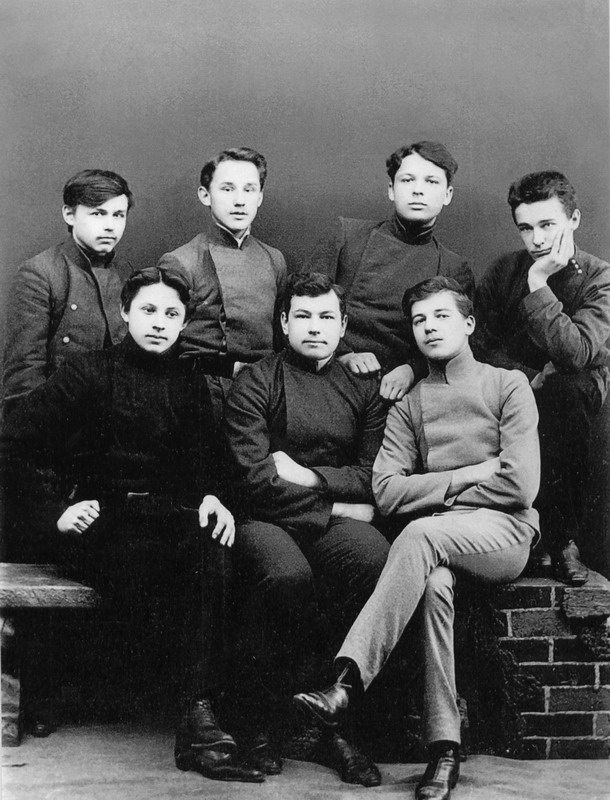 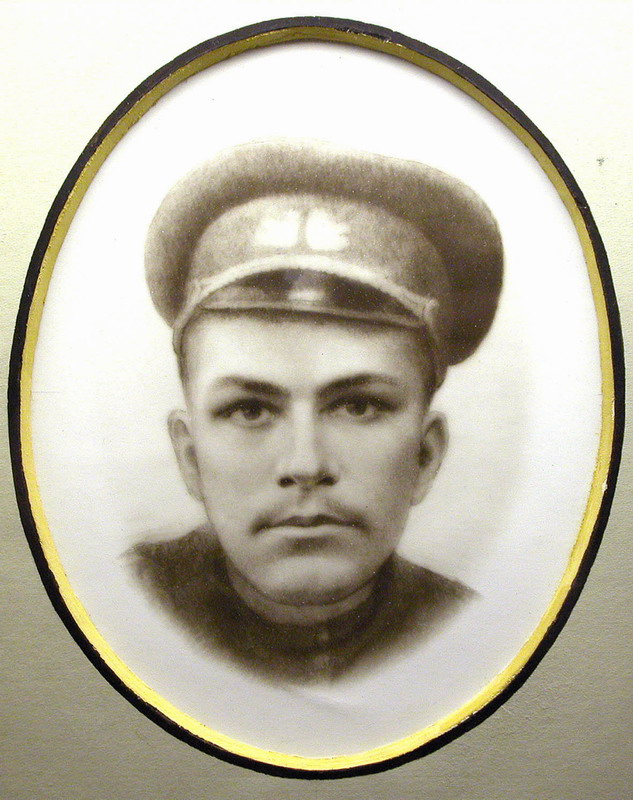 Реальный стих Богдановича на белорусском
Русский и белорусский Я4 Богдановича
Языковая модель и реальный стих (рус.)
Профили ударности белорусских оригиналов и их переводов на русский язык
Ритмические формы ямба некоторых белорусских стихов и автопереводов
Касцёл св. Анны ў Вільні
Костел Св. Анны в Вильне
Чтоб заживить на сердце раны,Чтоб освежить усталый ум,Придите в Вильну к храму Анны,Там исчезает горечь дум.Изломом строгим в небе ясномВстаёт, как вырезной, колосс.О, как легко в порыве страстномОн башенки свои вознёс.А острия их так высоко,Так тонко в глубь небес идут,Что миг один, и — видит око —Они средь сини ввысь плывут.Как будто с грубою землёюПростясь, чтоб в небе потонуть,Храм стройный лёгкою стопоюВ лазури пролагает путь.Глядишь — и тихнут сердца раны,Нисходит мир в усталый ум.Придите в Вильну к храму Анны!Там исчезает горечь дум.
Каб залячыць у сэрцы раны,Забыць пра долі цяжкі глум,Прыйдзіце да касцёла Анны,Там знікнуць сцені цяжкіх дум.Як легка да тары, як краснаУзносіць вежы ён свае!Iх зарыс стройны ў небе яснаІзломам дзіўным устае.А вастрыя іх так высока,Так тонка ў вышу неба тнуць:Што міг – і ўжо, здаецца воку,Яны ў паветры паплывуць.Як быццам з грубаю зямлёюРасстаўся стройны, лёгкі гмахІвось, чаруючы красою,Уступае на блакітны шлях.Глядзіш, – і ціхнуць сэрца раны,I забывает долі глум.Прыйдзіце да касцёла Анны,Там знікне горач цяжкіх дум.
Формы ямба в стихотворениях Богдановича «Перапiшчык» и «Переписчик»
[18] : Form 13 (-\---\-\---\ ): Мали<новка| пое<т| и сту<кает| желна<.|
[19] : Form 4 (-\-\---\-\-\-): И вно<вь| он скло<нится,| заста<вку| вно<вь| выво<дит|
[20] : Form 3 (-\---\-\-\-\-): Нея<рким| серебро<м;| неслы<шно| де<нь| прохо<дит,|
[21] : Form 6 (-\-\-\-\---\ ): Наста<нет| ско<ро| но<чь,| и пе<рвая| звезда<|
[22] : Form 10 (---\-\-\---\ ): Благослови<т| коне<ц| приго<жего| труда<.|
[18] : Form 13 (-\---\-\---\ ): Малі<наўка| пяе<| і сту<кае| жаўна<.|
[19] : Form 4 (-\-\---\-\-\-): І зно<ў| ён схі<ліцца,| заста<ўку| зно<ў| выво<дзіць|
[20] : Form 3 (-\---\-\-\-\-): Няя<ркім| серабро<м;| нячу<тна| дзе<нь| прахо<дзіць|
[21] : Form 6 (-\-\-\-\---\ ): Ўжо ху<тка| бу<дзе| но<ч| і пе<ршая| гвязда<|
[22] : Form 10 (---\-\-\---\ ): Благаславі<ць| кане<ц| прыго<жага| труда<.|
Немецкие переводы
Шведский перевод
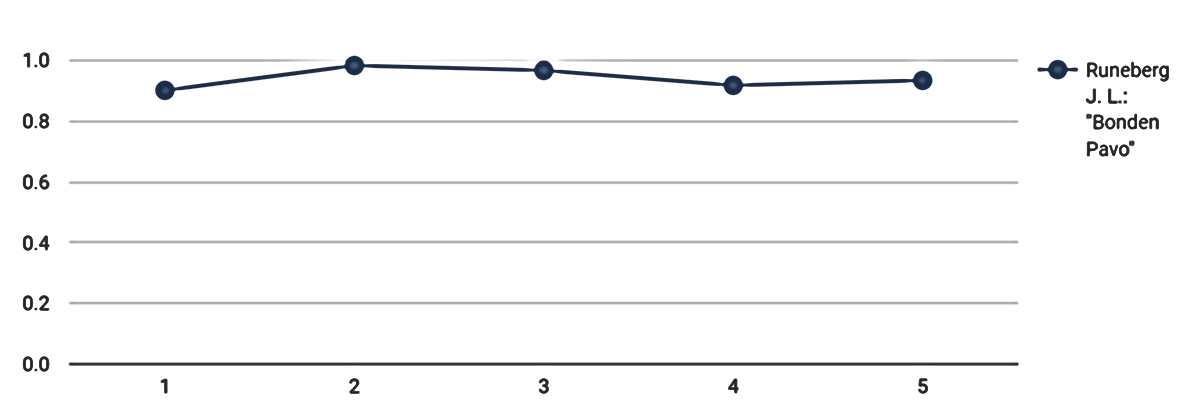 Блі<зка| го<рнай| рэ<чкі| Сарыя<рві|
Жы<ў| сабе<| да гаспада<рыў| Па<во.|
Ме<ў ён| жо<нку| і дзяце<й| з асьмі<ну,|
Ра<зам| з і<мі| і гара<ў| і се<яў,|
А пасля<| еў хле<б| запрацава<ны.|
То<лькі ж| ра<з| вясно<й| дажджы<| як лю<нуць,|
Скро<зь| руччы<,| узя<ўся| сне<г| вадо<ю -|
І пало<ву| ру<ні| з по<ля| змы<ла;|
Ўле<тку| каласы<| пабі<ла| гра<дам,|
Рэ<шту -| ўво<сень| ма<разы| згубі<лі.|
Аж гало<сіць| гаспады<ня| Па<во:|
«Пры<дзецца нам| з то<рбай| пацяга<цца,|
Пад вако<ннем| со<раму| набра<цца,|
Паміра<ці| або жабрава<ці».|
Hö<gt| bla<nd| Sa<arijärvis| mo<ar| bo<dde|    
bo<nden| Pa<vo| på< ett| fro<stigt| he<mman,|
skö<tande| dess jo<rd| med trä<gna| a<rmar;|
me<n| af He<rren| vä<ntade| han vä<xten.|
Och han bo<dde| de<r| med ba<rn| och ma<ka,|
å<t| i sve<tt| sitt kna<ppa| brö<d| med de<ssa,|
grä<fde| di<ken,| plö<jde| o<pp| och så<dde.|
Vå<ren| ko<m,| och dri<fvan| sma<lt| af te<gen,|
och med de<n| flö<t| hä<lften| bo<rt| af bro<dden;|
so<mmarn| ko<m| och fra<m| brö<t| ha<gelskuren,|
och af de<n| slogs hä<lften| ne<d| av a<xen;|
hö<sten| ko<m| och kö<lden| to<g| hvad ö<frigt.|
Pa<vos| Ma<ka| sle<t| sitt hå<r| och sa<de:|
Pa<vo,| Pa<vo,| o<lycksfödde| gu<bbe!|
Ta<gom| sta<fven;| Gu<d| har o<ss| försku<jtit;|
Спасибо за внимание!